LA CITTADINANZA EUROPEA
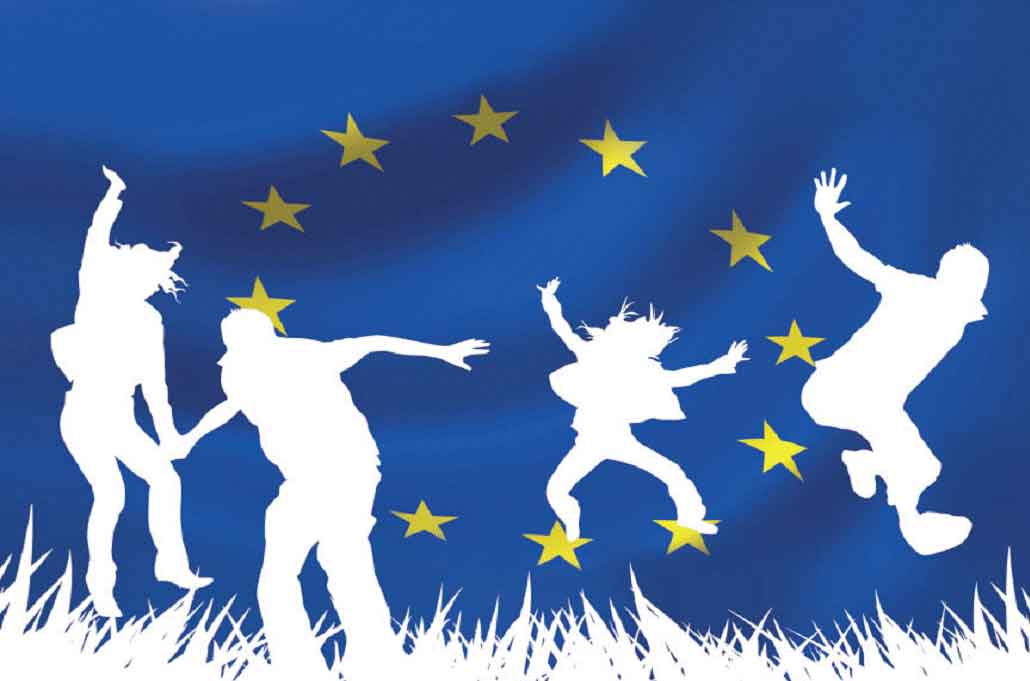 Istituita con il Trattato di Maastricht (sull’UE)
ART.  9  TRATTATO UE

È cittadino dell'Unione chiunque abbia la cittadinanza di uno Stato membro. La cittadinanza dell'Unione si aggiunge alla cittadinanza nazionale e non la sostituisce.
ART. 20 TFUE


 “È istituita una cittadinanza dell’Unione. È cittadino dell’Unione chiunque abbia la cittadinanza di uno Stato membro. La cittadinanza dell’Unione si aggiunge alla cittadinanza nazionale e non sostituisce quest’ultima.”
Cittadinanza europea deriva 
automaticamente 



dal possesso della cittadinanza di uno Stato membro
Dichiarazione n. 2 annessa al Trattato di Maastricht

“Ogniqualvolta nel Trattato … si faccia riferimento a cittadini degli Stati membri, la questione se una persona abbia la nazionalità di questo o quello Stato membro sarà definita in riferimento al diritto nazionale dello Stato membro interessato”.
Consiglio Europeo di Edimburgo 11-12 dicembre del 1992:

“Le disposizioni della Parte Seconda del Trattato (Maastricht) riguardanti la cittadinanza dell’Unione conferiscono ai cittadini degli Stati membri diritti e tutela complementari … la questione se una persona abbia la cittadinanza di uno Stato membro è definita esclusivamente in riferimento al diritto nazionale dello Stato membro interessato”
I modi di acquisto della cittadinanza negli Stati membri
Criteri che operano automaticamente

Ius sanguinis
Ius soli
Iuris communicatio
Beneficio di legge

Criteri che operano in base a una valutazione discrezionale dello Stato

Naturalizzazione
In Italia l’attribuzione della cittadinanza è disciplinata dalla Legge 5 febbraio 1992, n. 91
Dal diritto UE derivano TUTTAVIA limiti al potere degli Stati membri di attribuire o revocare la cittadinanza?
ATTRIBUZIONE 
DELLA 
CITTADINANZA
CGUE C-396/90 Micheletti
Il Sig. Micheletti possiede la doppia cittadinanza italiana e argentina

Il Ministero spagnolo riconosce al Sig. Micheletti il titolo di odontoiatra ottenuto in Argentina e in seguito la tessera provvisoria di residente comunitario

Il Sig. Micheletti chiede di potersi stabilire in Spagna come odontoiatra. 
	richiesta respinta:
sull'art. 9 del Codice civile spagnolo ai cui sensi, in caso di doppia cittadinanza, che non sia quella spagnola, deve prevalere quella corrispondente alla residenza abituale dell'interessato prima del suo arrivo in Spagna, ossia, nel caso di specie, la cittadinanza argentina.
Punto  10
“La determinazione dei modi di acquisto e di perdita della cittadinanza rientra, in conformità al diritto internazionale, nella competenza di ciascuno Stato membro, competenza che deve essere esercitata nel rispetto del diritto comunitario”. 

Non spetta, invece, alla legislazione di uno Stato membro limitare gli effetti dell'attribuzione della cittadinanza di un altro Stato membro, pretendendo un requisito ulteriore per il riconoscimento di tale cittadinanza al fine dell'esercizio delle libertà fondamentali previste dal Trattato.
Il caso di Malta
2013: emendato il Malta Citizenship Act:
concessione della cittadinanza per naturalizzazione a coloro che aderiscono a un programma di investimenti finalizzato al sostegno dell’economia pubblica con un versamento di 650,000 euro più acquisto di obbligazioni quinquennali per investimenti su mercati mobiliari e immobiliari locali.
Contributi agevolati di minor entità per familiari di investitore che intendessero acquistare la cittadinanza.
Requisiti minimi richiesti: 

non essere stati imputati davanti alla Corte penale internazionale

Non essere iscritti nei registri dell’Interpol

Non aver avuto procedimenti penali per altri reati particolarmente gravi o puniti con un periodo di reclusione superiore ad un anno
Il principio di leale cooperazione 
     art. 4, par. 3 TUE

“In virtù del principio di leale cooperazione, l'Unione e gli Stati membri si rispettano e si assistono reciprocamente nell'adempimento dei compiti derivanti dai trattati.”
Osservazione:
 in materia di cittadinanza il principio comporta il dovere degli Stati membri di consultare e informare l’Unione europea prima di adottare provvedimenti di concessione o revoca della cittadinanza che possano avere effetti nell’ambito dell’UE
REVOCA 
DELLA 
CITTADINANZA
C-135/08 Rottmann
Cittadino austriaco
trasferisce il proprio domicilio in Germania nel 1995, nel 1999 acquista per naturalizzazione la cittadinanza tedesca → perde la cittadinanza austriaca
1999: revocata la naturalizzazione perchè emerge che cittadinanza tedesca conseguita fraudolentemente 
↓
Rottmann diviene apolide

↓
Rottmann perde la cittadinanza europea
NON si tratta di situazione puramente interna

Spetta al giudice del rinvio verificare se la decisione di revoca in questione nella causa principale rispetti il principio di proporzionalità per quanto riguarda le conseguenze che essa determina sulla situazione dell’interessato in rapporto al diritto dell’Unione.

CRITERI:
gravità dell’infrazione commessa dall’interessato
2) tempo trascorso tra la decisione di naturalizzazione e la decisione di revoca
3)possibilità per l’interessato di  recuperare la propria cittadinanza d’origine
DIRITTI 
COLLEGATI
ALLA CITTADINANZA 
EUROPEA
Art. 20 TFUE
Circolare e soggiornare liberamente nel territorio degli Stati membri
Diritto di voto e di eleggibilità alle elezioni del PE e alle elezioni comunali nel luogo di residenza
Tutela delle autorità diplomatiche in territorio di Stato terzo in cui lo Stato di cittadinanza non è rappresentato
Petizioni al PE, ricorso al Mediatore europeo, rivolgersi alle istituzioni e agli organi consultivi in una delle lingue dei trattati e di ricevere risposta
Nota bene: i diritti della Carta sono per tutti!
Solo il Tit. V è dedicato a «Cittadinanza» + art. 21, par.2
Grandi assenti sono i diritti sociali!
(v. anche presentazione su libera prestazione dei servizi e trattamento dei lavoratori distaccati, da cui emerge che  nell’UE c’è spazio per c.d. dumping sociale)

motivazione: principio di attribuzione
↓
Nel settore della politica sociale, l’UE ha competenze di sostegno 
Esse non compromettono la facoltà degli SM di definire i principi fondamentali del loro sistema di sicurezza sociale e non devono incidere sul suo equilibrio finanziario
(art. 153 TFUE)
Direttiva 2004/38
Libera circolazione dei cittadini
Tipologie di soggiorno
Breve (max 3 mesi) – art. 6

Lungo e senza scadenza – art. 7

Residenza permanente – art. 16
Soggiorno lungo (art. 7)
Cittadini economicamente attivi
lavoratori subordinati, lavoratori autonomi
Nessun requisito oltre il lavoro
	(diritto di cercare lavoro)

Cittadini economicamente inattivi
Studenti
Assicurazione malattia + risorse sufficienti per non divenire onere per il sistema di assistenza sociale S.ospite
Pienamente inattivi
Assicurazione malattia + risorse sufficienti per non divenire onere per il sistema di assistenza sociale S.ospite
Che cosa significa esattamente «risorse economiche sufficienti a non divenire onere per sistema di assistenza sociale di Stato ospite»?
Divieto di controlli sistematici (art. 14, par. 2)
Divieto di stabilire tetti o standard
Qualunque tipo di fonte
Non c’è automatismo tra chiedere un sussidio ed essere privi di risorse sufficienti (art. 14, par 3) ma le situazioni vanno valutate individualmente……tuttavia causa C-333/13 Dano
Soggiorno permanente
Presupposti
Soggiorno legale (CGUE: art. 7 Direttiva)
Soggiorno continuativo (NB: assenze)
Almeno 5 anni

Il diritto al soggiorno permanente può essere perso (assenze durata superiore a 2 anni consecutivi)
Familiari del cittadino con diritto di soggiorno
Coniuge/partner di unione registrata
Figli propri o di coniuge/partner se minori di 21 o dipendenti
Ascendenti propri o di coniuge/partner se dipendenti
C-200/02 Zhou & Chen: ascendente di cittadina UE minore, se suo/a accudente principale

Condizioni: accompagnano il cittadino UE nel soggiorno
	se cittadino UE inattivo: le risorse devono essere sufficienti anche per familiari
Residenza permanente del familiare: 5 anni assieme al cittadino
Inoltre (da CGUE)il diritto del cittadino europeo di vivere in uno Stato membro dell’UE (incluso il proprio)
Sentenza capostipite: Ruiz Zambrano, 2017, C-133/15

La condizione di doversi forzatamente allontanare da territorio dell’Unione inficia la possibilità di godere realmente dei diritti  attribuiti dallo status di cittadino dell’UE
Diritto alla parità di trattamento per tutti coloro con diritto di residenza
Art. 24, par. 1

Art. 24, par. 2: 2 deroghe relative all’assistenza sociale

Soggiorni brevi
Chi soggiorna per cercare lavoro

Inoltre: No aiuti di mantenimento agli studi (borse, prestiti) per studenti che risiedano come tali
Deroghe (1)
Ordine pubblico, sicurezza pubblica
Direttiva 2004/38 – art. 28
Tutela crescente a integrazione crescente → più si è integrati nello Stato ospite, più si è tutelati contro l’allontanamento = maggiore è il pericolo che si deve rappresentare ai fini dell’espulsione
durata residenza, età, salute, situazione economica e familiare, integrazione sociale e culturale, legami con Stato di origine → minaccia «ordinaria» per ordine pubblico/pubblica sicurezza
Residenza permanente → Seria minaccia per ordine pubblico/ pubblica sicurezza
Cittadini residenti da almeno 10 anni + Cittadini minori → Motivi imperativi di pubblica sicurezza
Deroghe (2)
Sanità pubblica
Direttiva 2004/38 – art. 29
Le sole malattie che possono giustificare misure restrittive della libera circolazione dei lavoratori sono quelle
	con potenziale epidemico (OMS)
Altre malattie infettive o parassitarie contagiose, se oggetto di protezione anche per cittadini di Stato ospite